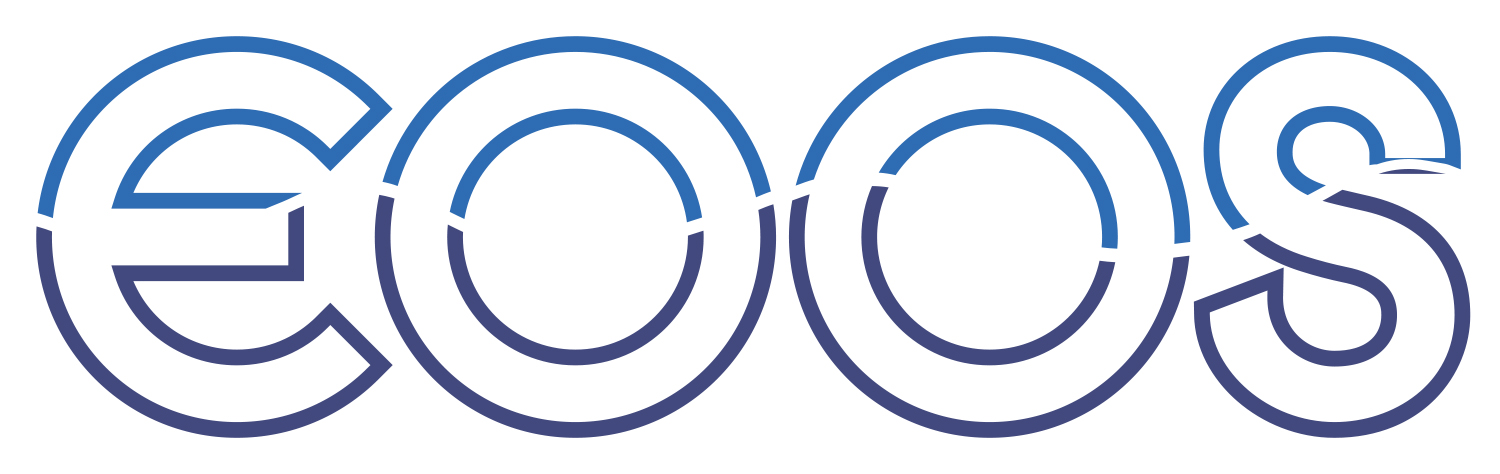 Progress


8 February 2018, Dina Eparkhina, Glenn Nolan, EuroGOOS
info@eoos-ocean.eu
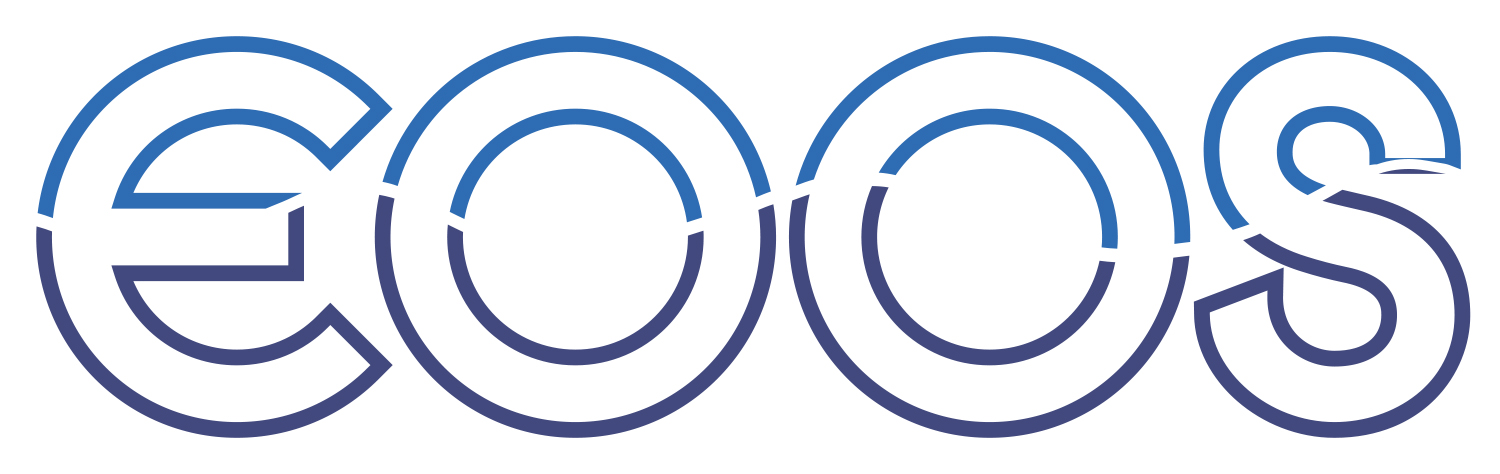 EOOS is a coordinating framework designed to: 
align and integrate Europe’s ocean observing capacity; 
promote a systematic and collaborative approach to collecting information on the state and variability of our seas; 
underpin sustainable management of the marine environment and its resources
2007-2008: Integrated Maritime Policy; EuroGOOS and EMB deliver a vision document on an end-to-end, integrated and inter-operable network of ocean observing systems in Europe
2010-2014: EOOS in various strategy and policy documents
2015: EMB-EuroGOOS EOOS brainstroming workshop – 20 experts in personal capacity

2016: Setting up of EOOS steering group; EOOS consultation document; European Parliament event; logo; website; materials

2015-2017: Active EOOS promotion at events, conferences, exhibitions 

Dec. 2016 – Jan. 2017: Open stakeholder survey based on the consultation document 

2018: EOOS strategy and implementation plan; EOOS forum and EOOS conference in Brussels
2018
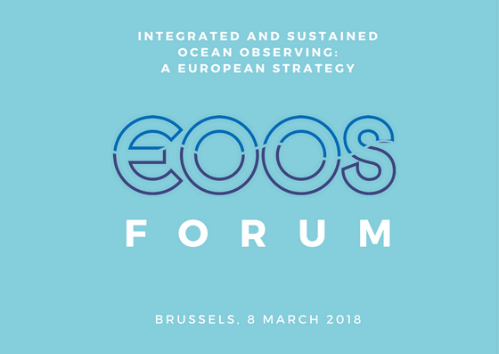 2017
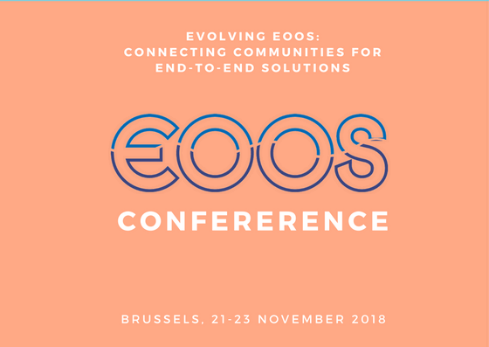 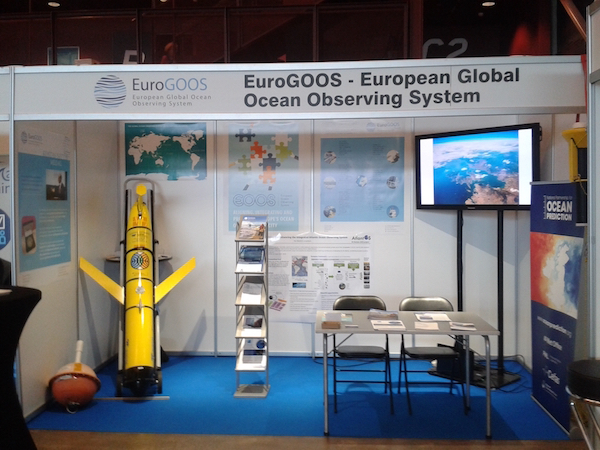 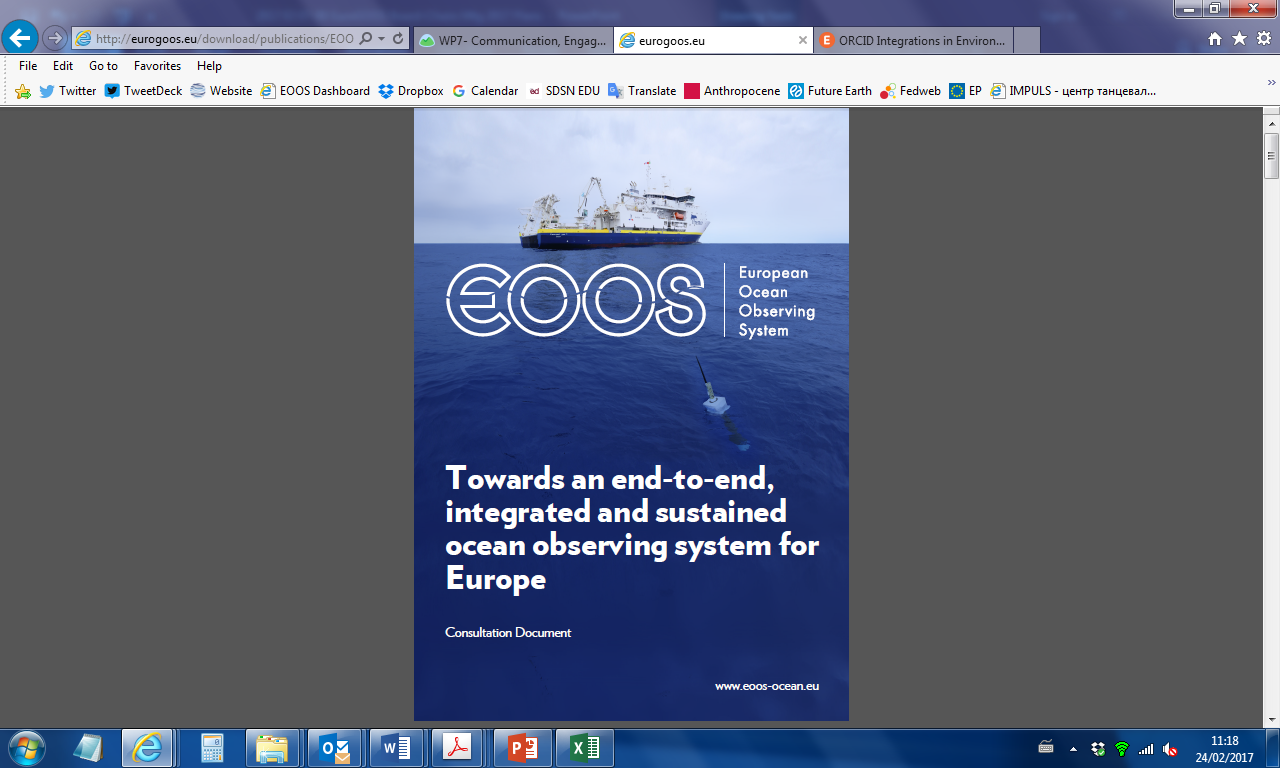 2007
EOOS steering group to collect feedback on strategy and implementation plan at two events
2015
2016
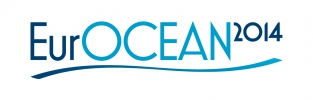 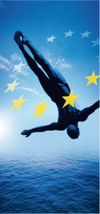 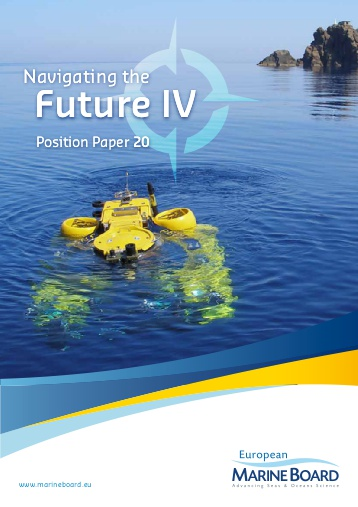 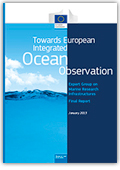 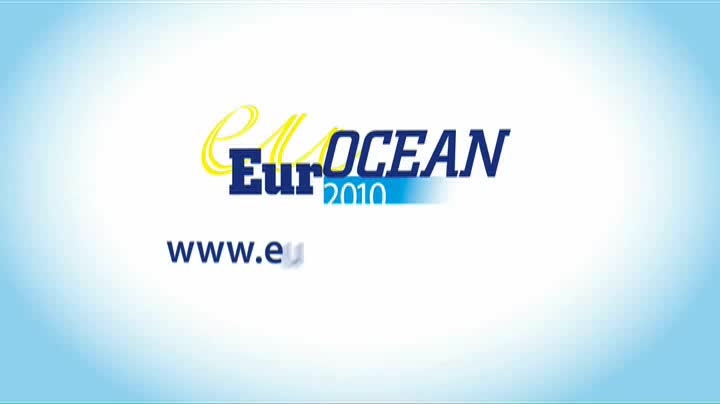 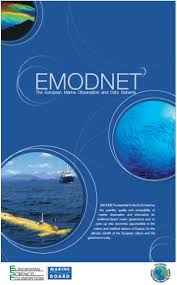 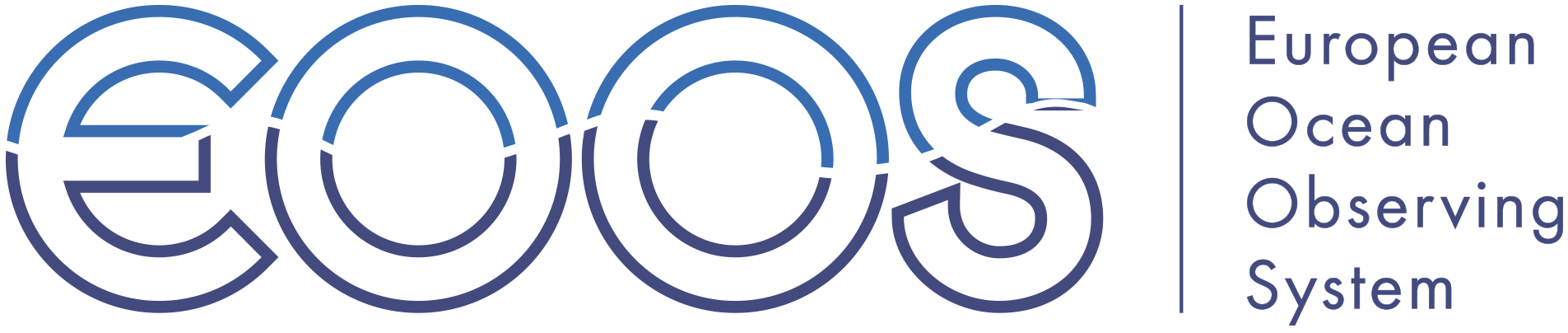 Strategy-policy declation: EOOS a priority
Strategy-policy declation: EOOS a priority
EOOS profiled in various exhibitions and events among others GEO, IOC, EMD
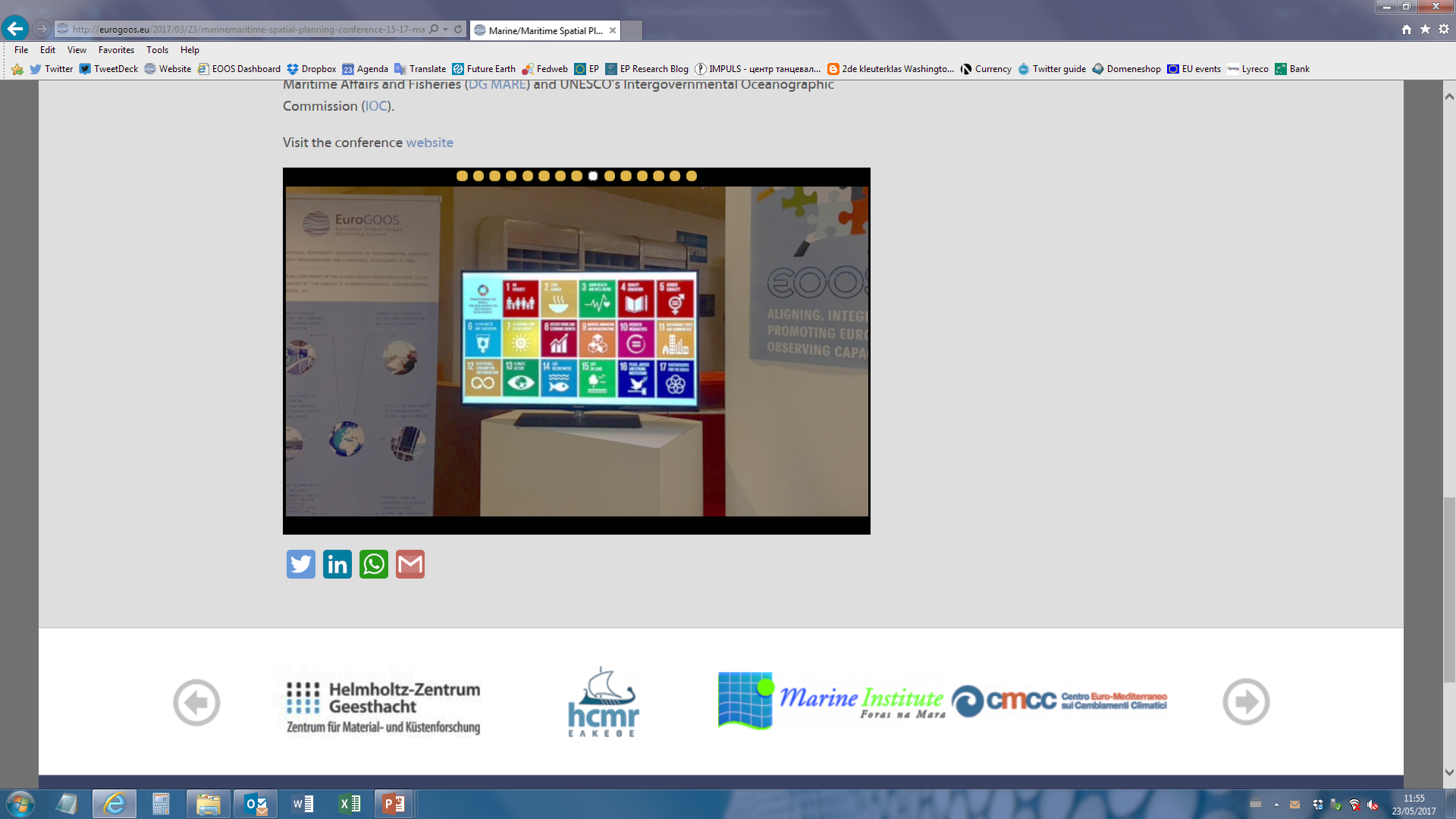 www.eoos-ocean.eu
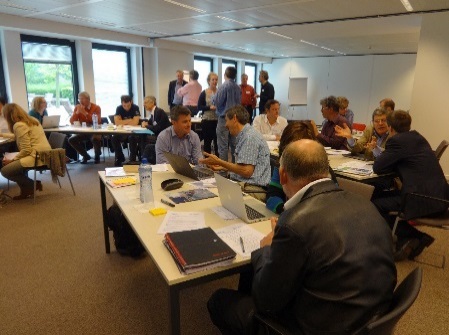 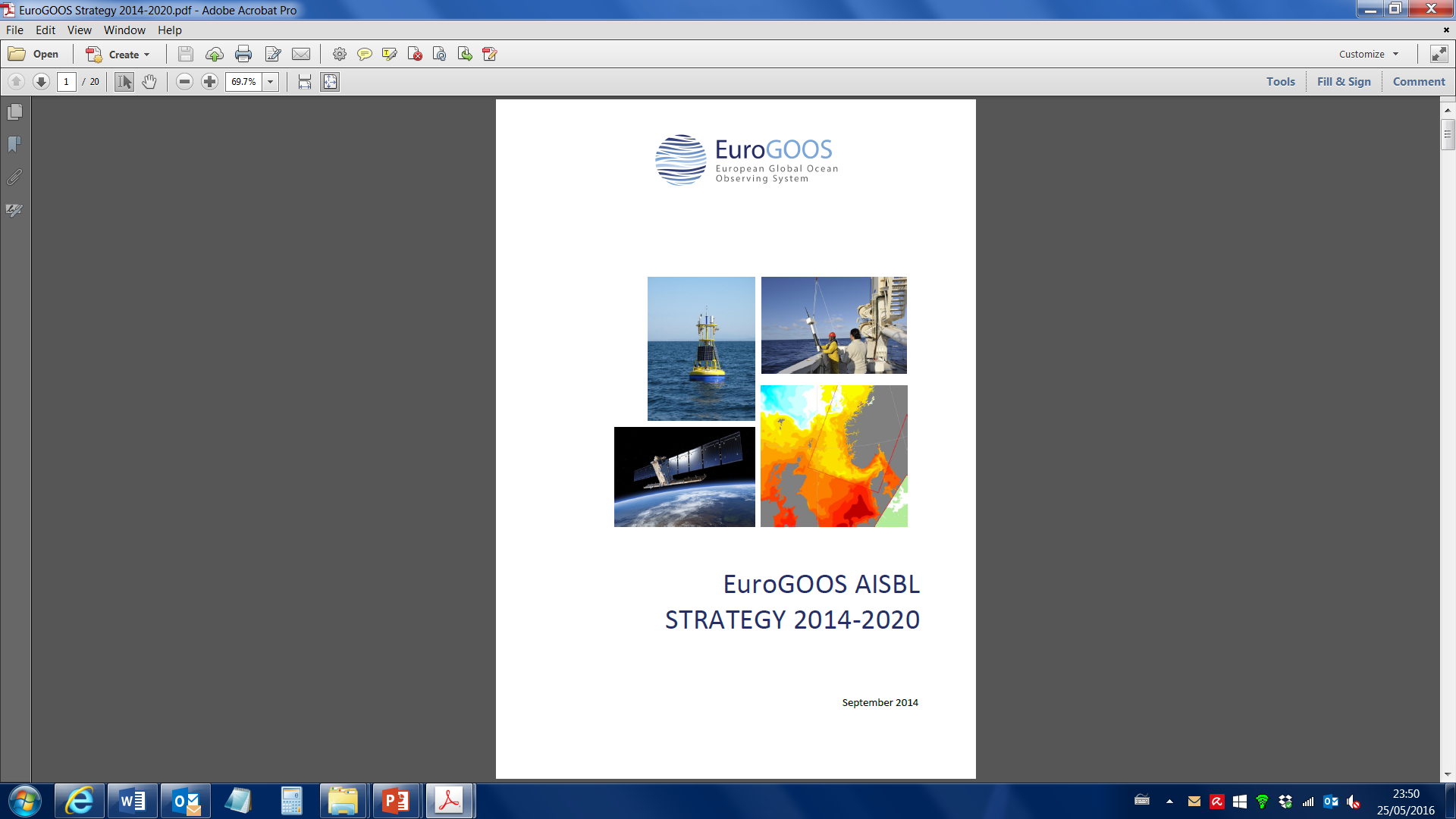 Visual identity and website
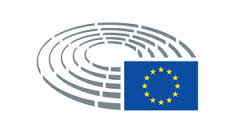 Strategy and policy documents feature EOOS
Integrated Maritime Policy
EOOS steering group launches open consultation
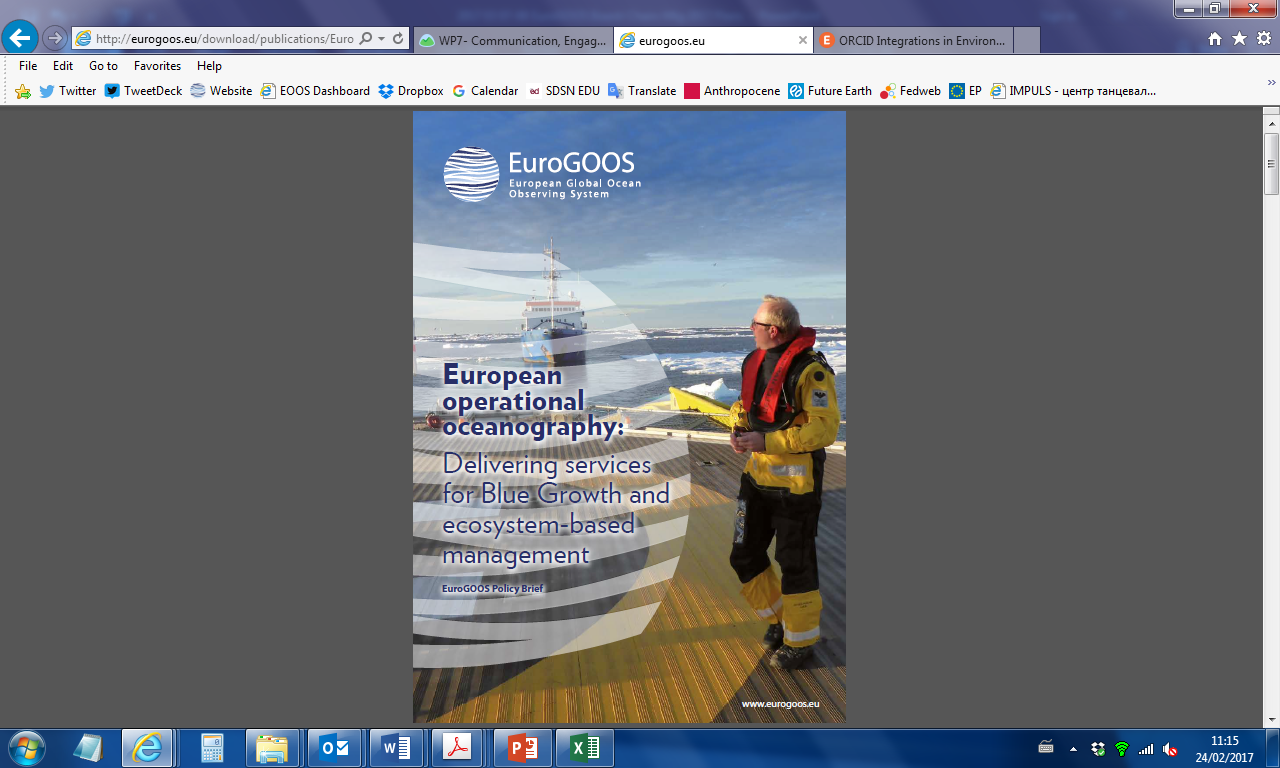 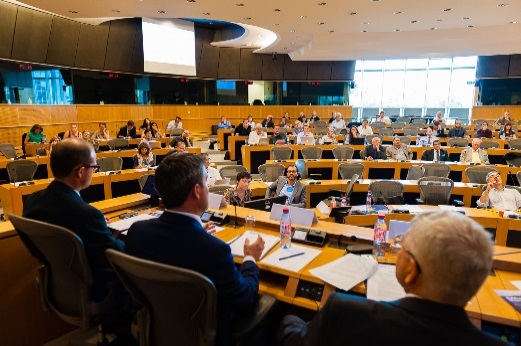 Expert brainstorming
EOOS a key priority in EuroGOOS policy brief
EMB-EuroGOOS Vision Document
EOOS event at European Parl.
www.eoos-ocean.eu
Dina Eparkhina, EuroGOOS
EOOS Stakeholder Consultation
Six weeks, 12 Dec to 22 Jan on www.eoos-ocean.eu

Aim: (i) Collect feedback on Cons. Doc and suggested early actions; (ii) Gather new ideas; (iii) Demonstrate open and inclusive process

Disseminated by EuroGOOS and EMB – approx. 800 addresses (mailing, Twitter, website, hard copy dissemination, announcements at meetings)

High rate of responses through direct contacts

155 responses from 31 countries, 50% institutional (item 2)

Overwhelming support – we need an EOOS
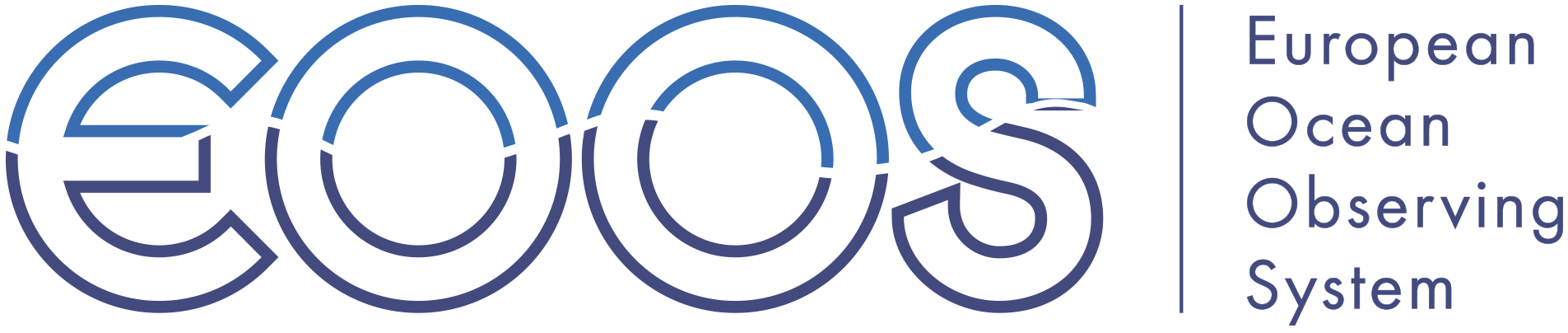 EOOS Stakeholder Consultation – Cont’d
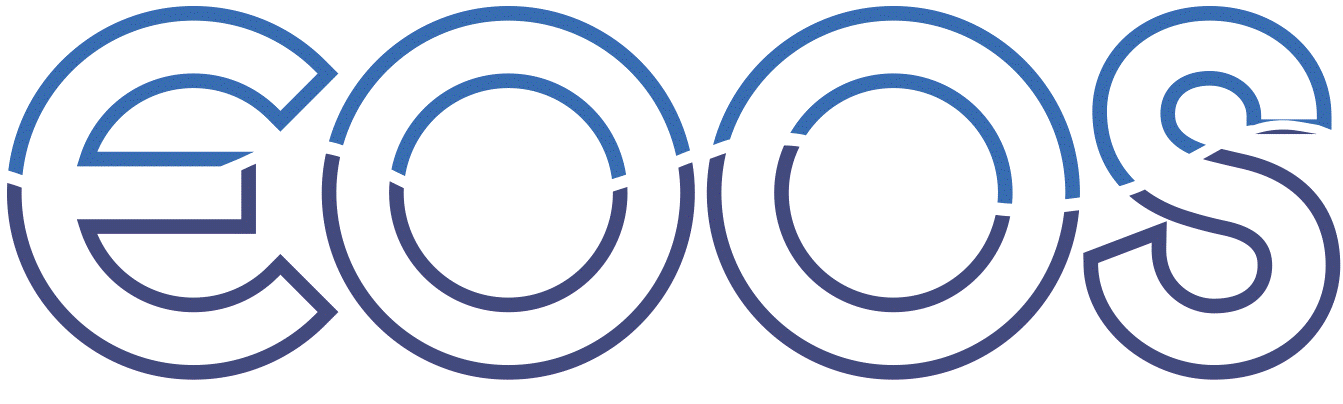 Help with funding support:
Identify funding priorities (EC, MS), investment planning, develop multi-sectoral support to ocean obs, how to adapt to funding oscillations?
Support obs across all regions (poor regions, oversea terr, etc)
Reach out to ‘non-traditional’ stakeholders, new ways to support obs
Help reduce RI costs (use, re-use, joint use)

Help with science and policy support:
Have answers to sci and policy needs (requirement setting)
Gap analysis – what elements are missing 
Coordinate infrastructures (with ESFRI) & technologies 

Help data
integration, management, etc, incl. EOSC, big data
modelling

Help to build capacity, knowledge transfer, education and training 

Help promote – why do obs, why fund obs
EC and MS (identify who to speak to)
One voice & Community forum
Open data
Ocean services & Ocean technologies 
Local meetings, not only at EU level
Help link at all scales/ecosystems: 
Deep sea, open ocean, coastal, rivers, atmosphere, …

Ocean governance, resource exploitation 

Link to users through existing networks + industry
(EMOD, Copernicus, ICES, GEOSS, JPIs, ERICs, INSPIRE, Conventions, National networks, etc)

How to govern EOOS:
Mainly bottom-up/community with SG
Sustained, creative, purposeful community
Secretariat, perhaps delegated to existing bodies
Involving MS
Supervised by SG, perhaps with tech. advisory committees/expert groups
Involve users as advisors (not in core gov.)
Need authority
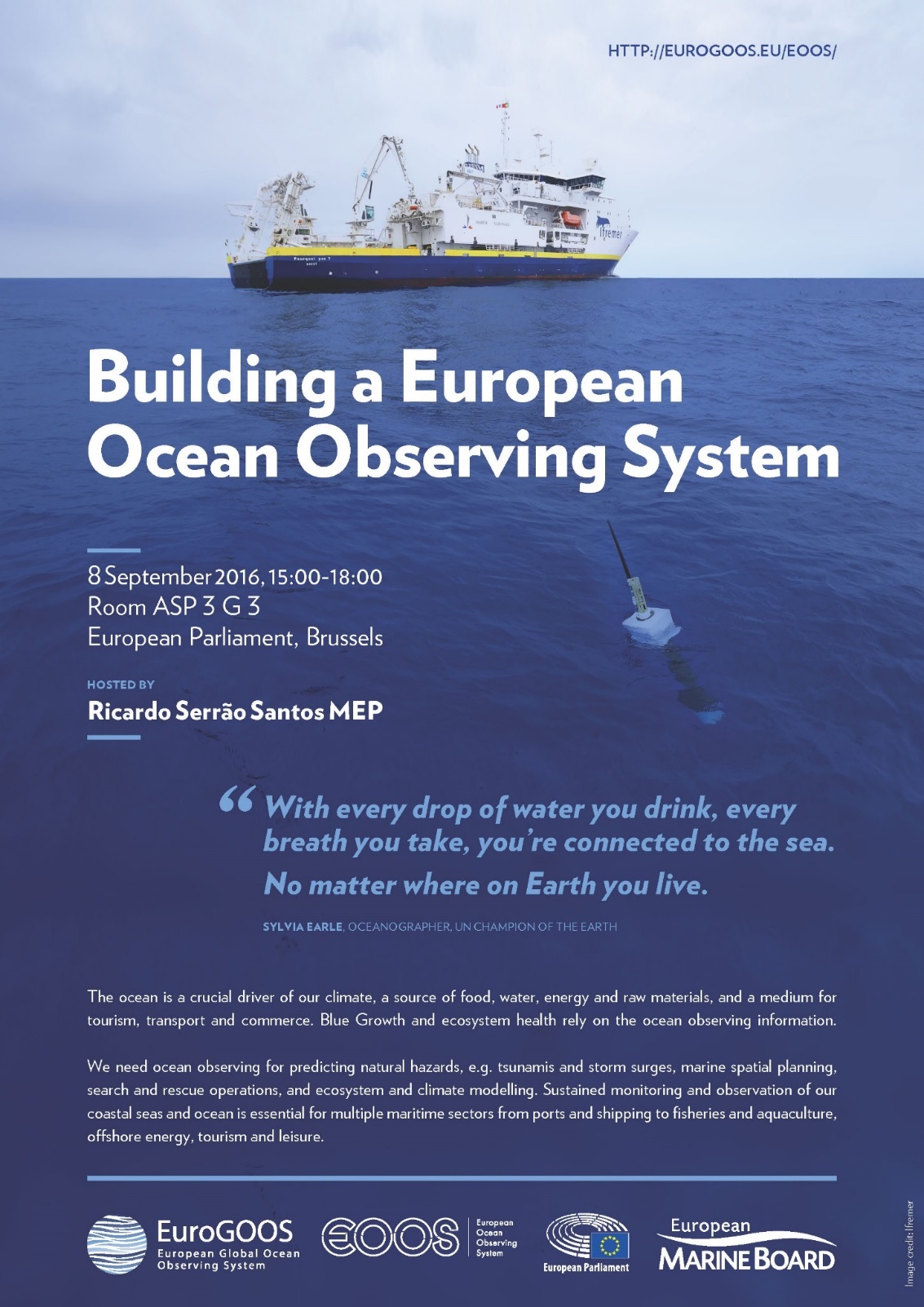 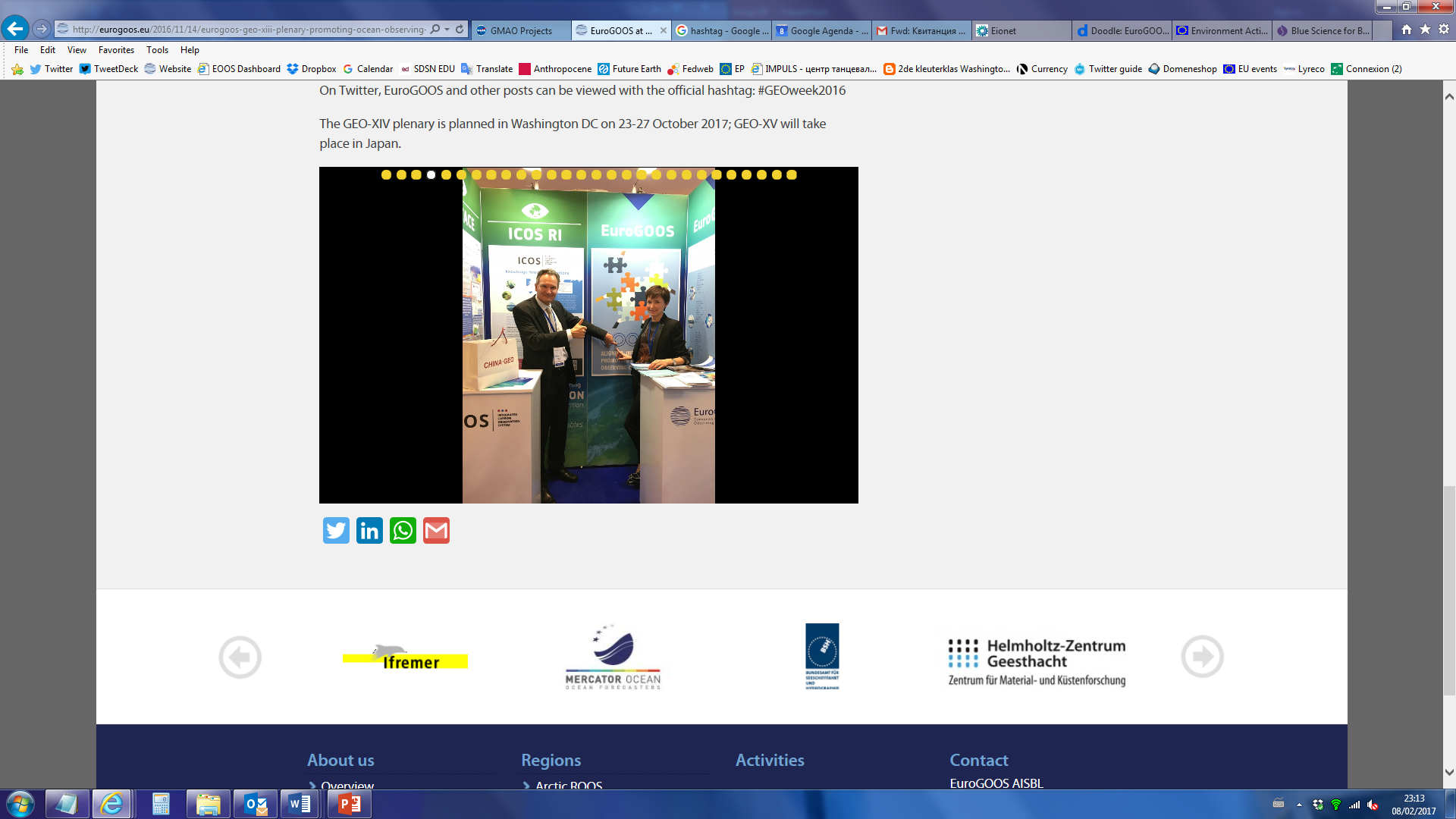 GOOS Regional Alliances Forum 
GEO: Board, Projects Conference
Meetings with Commissioner Vella 
Galway: Seabed Mapping WG
EOOS event at the European Parliament
CIESM Congress 
COLUMBUS Conference 
MRI meetings: Jerico, AtlantOS, Euro-Argo, FixO3, GAIC, ENVRI+ 
Exhibitions: EMD, UNESCO IOC World Oceans Day, EGU, AGU, IMDIS
EC Science and Business Forum 
GEO-XIII Plenary
International MSP Conference, UNESCO
…
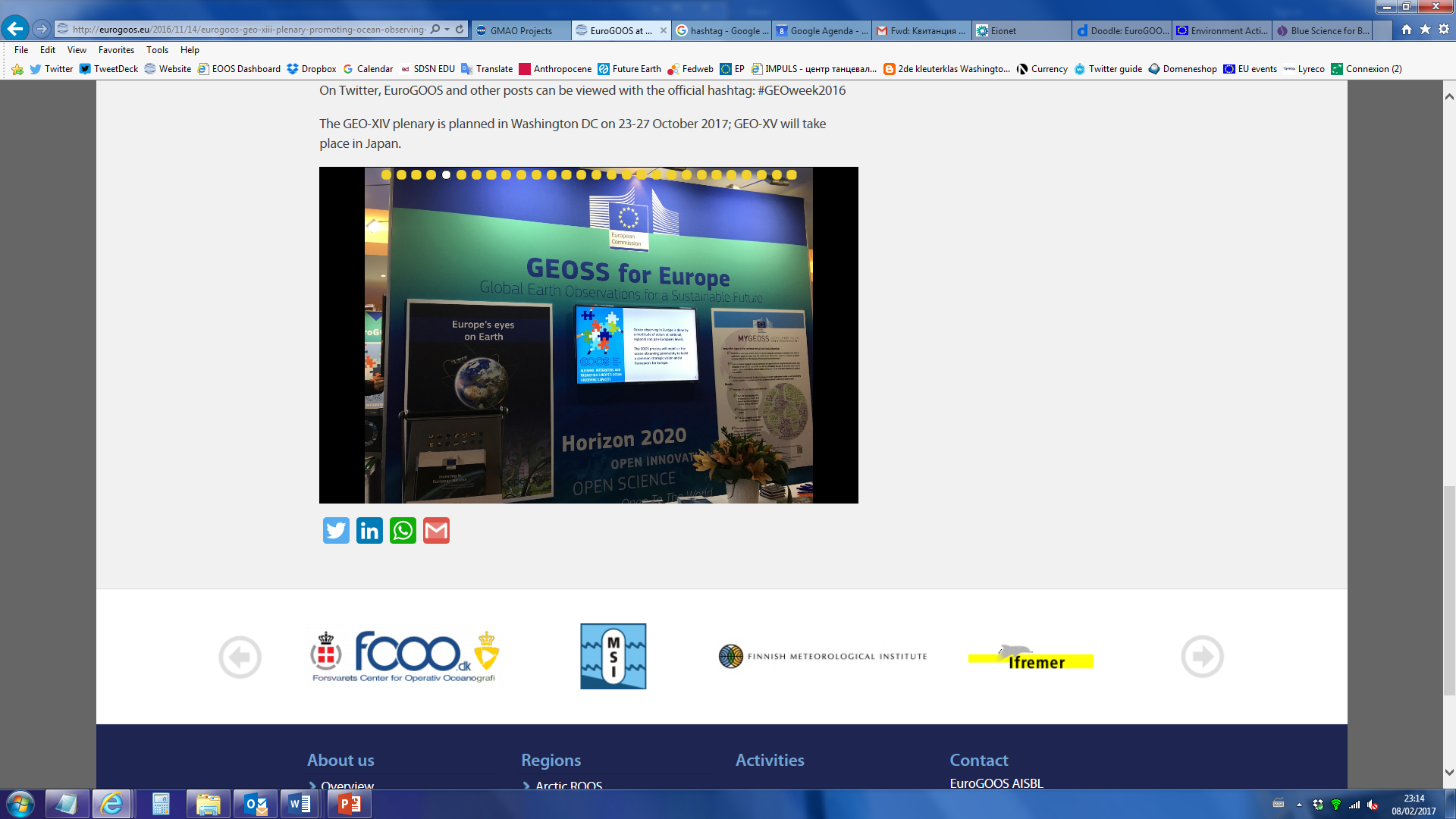 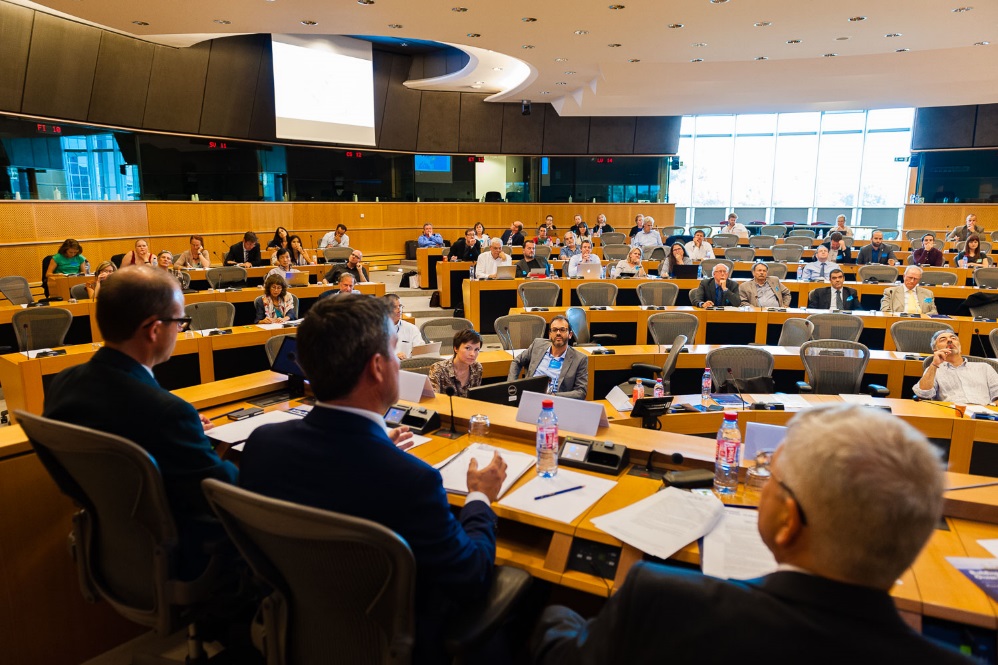 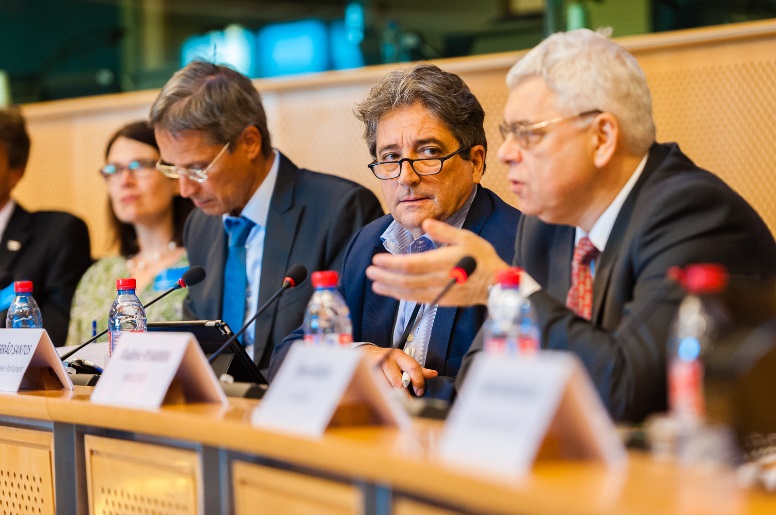 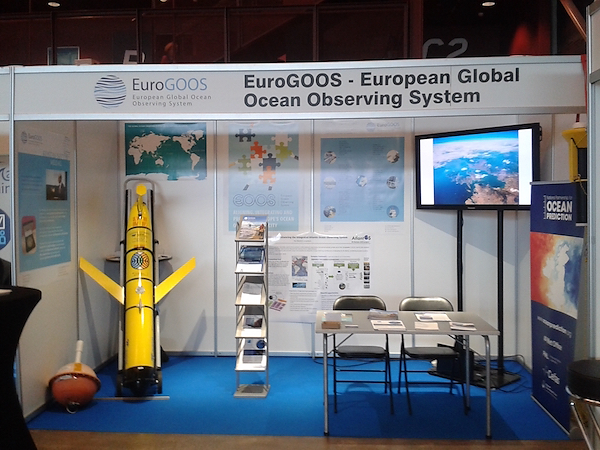 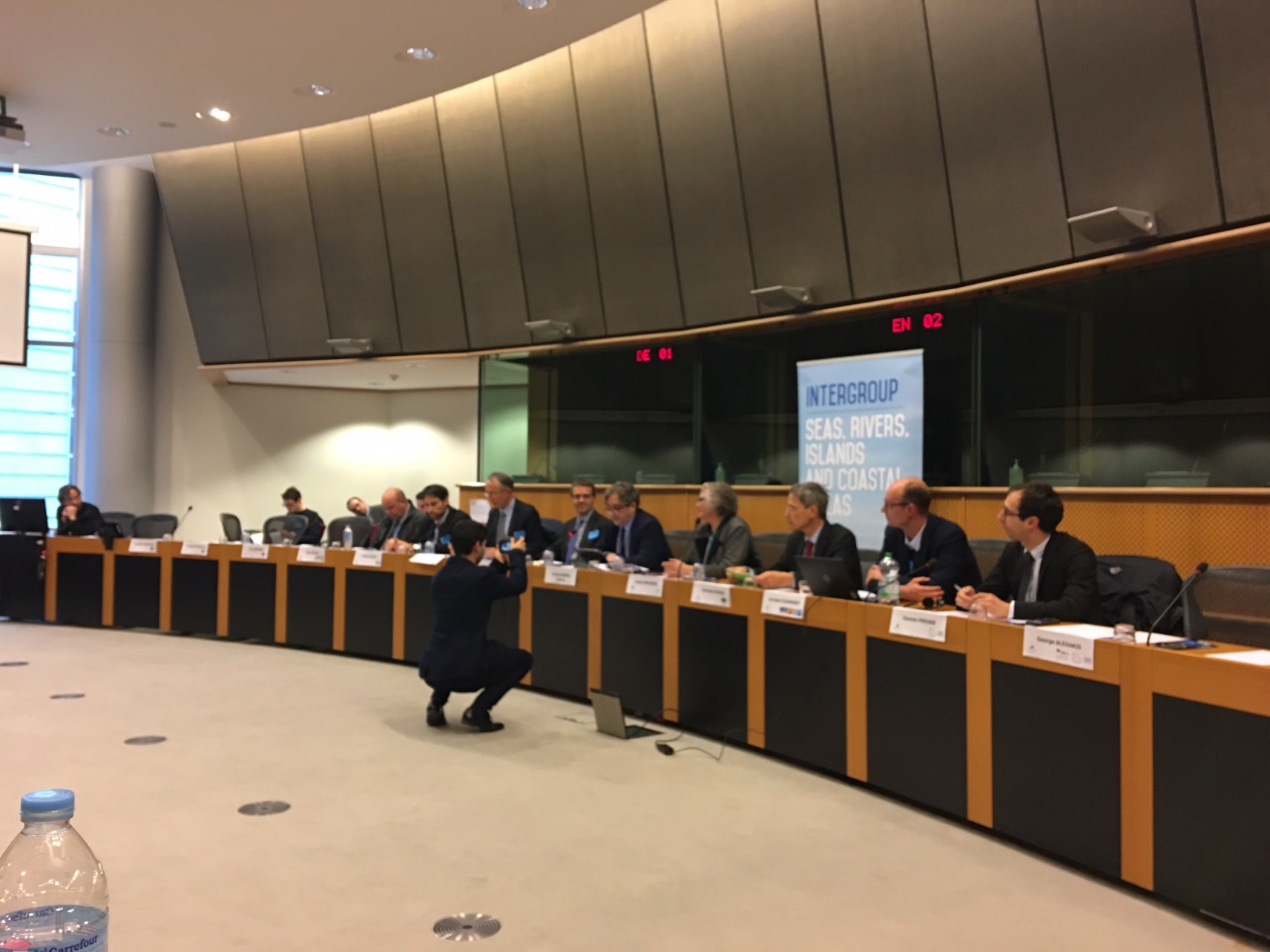 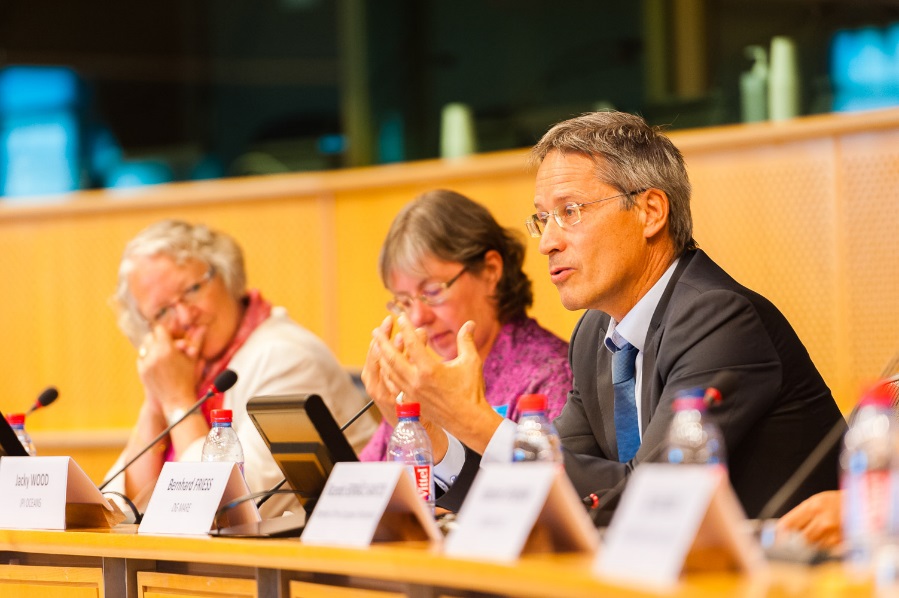 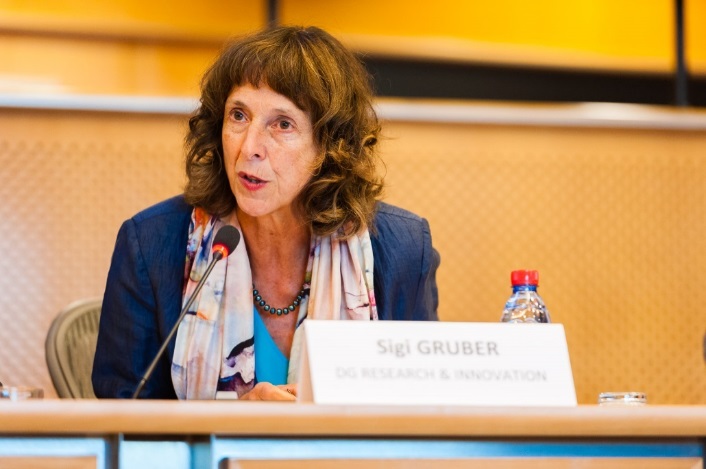 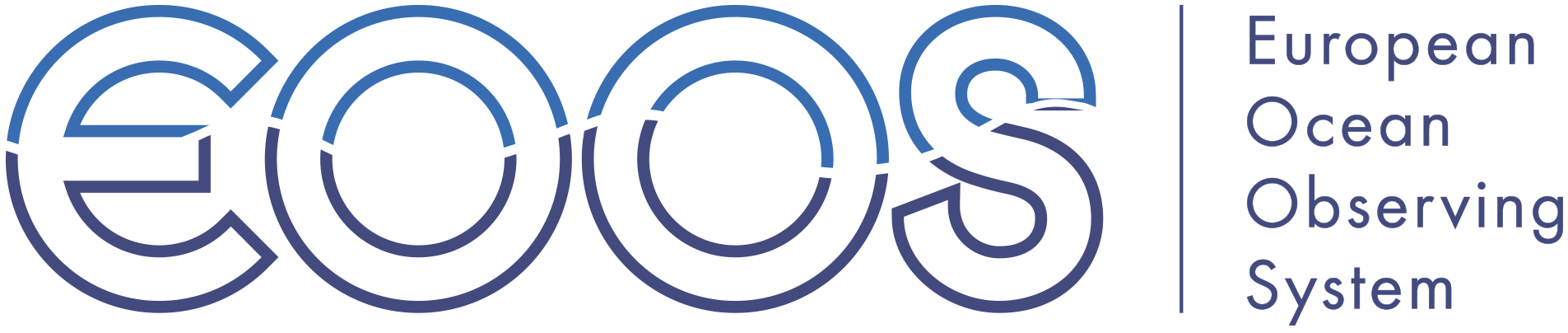 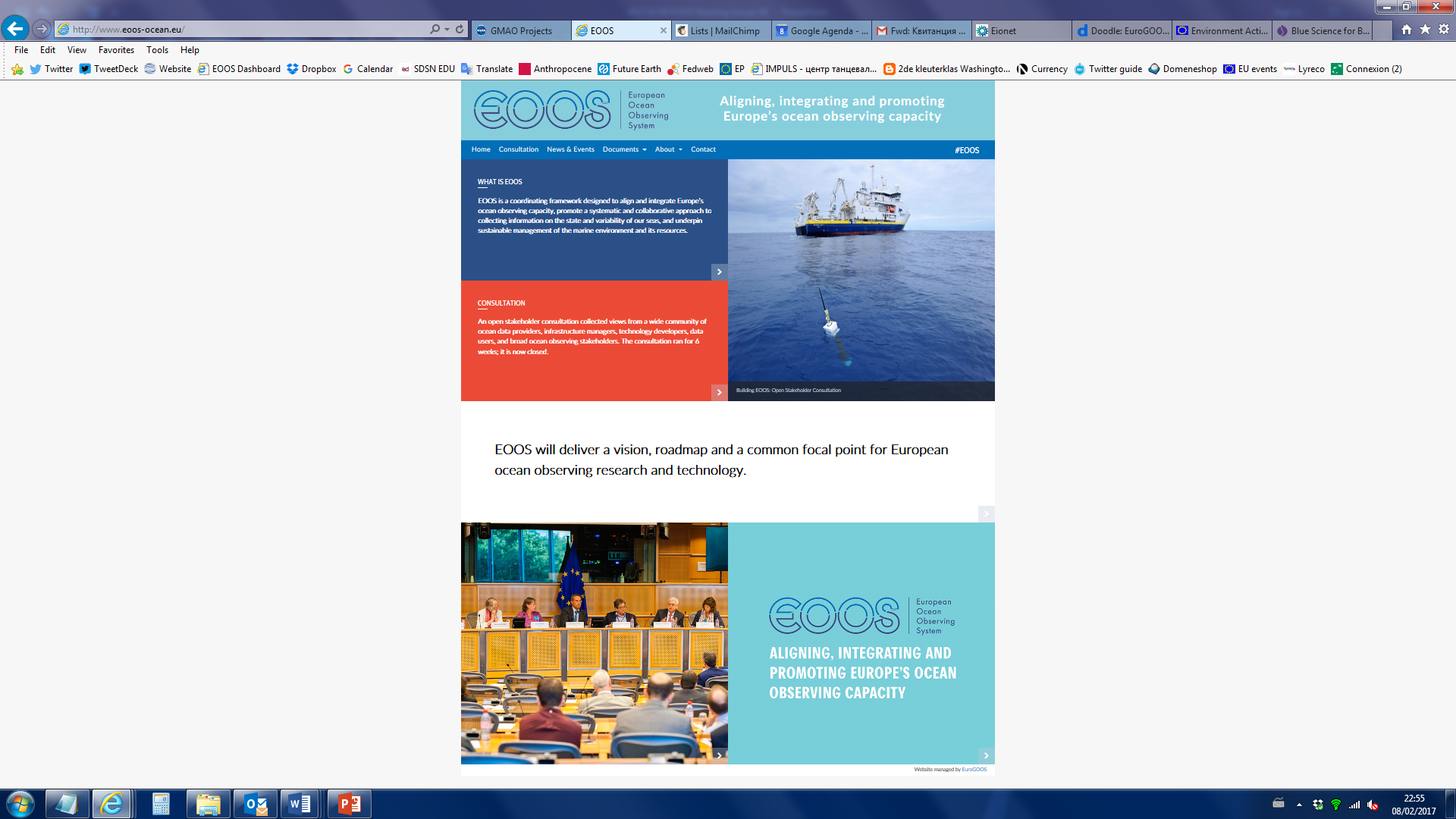 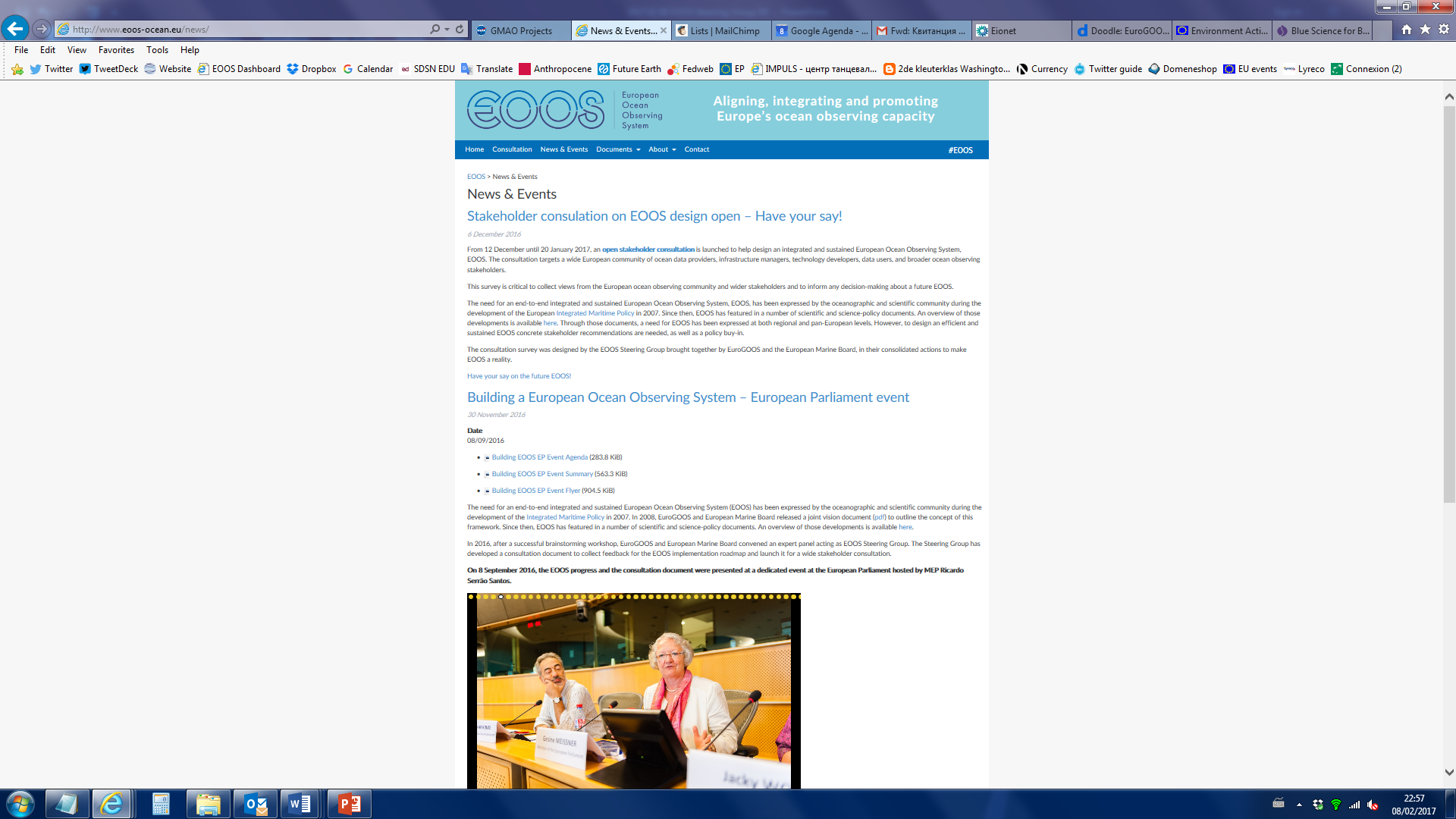 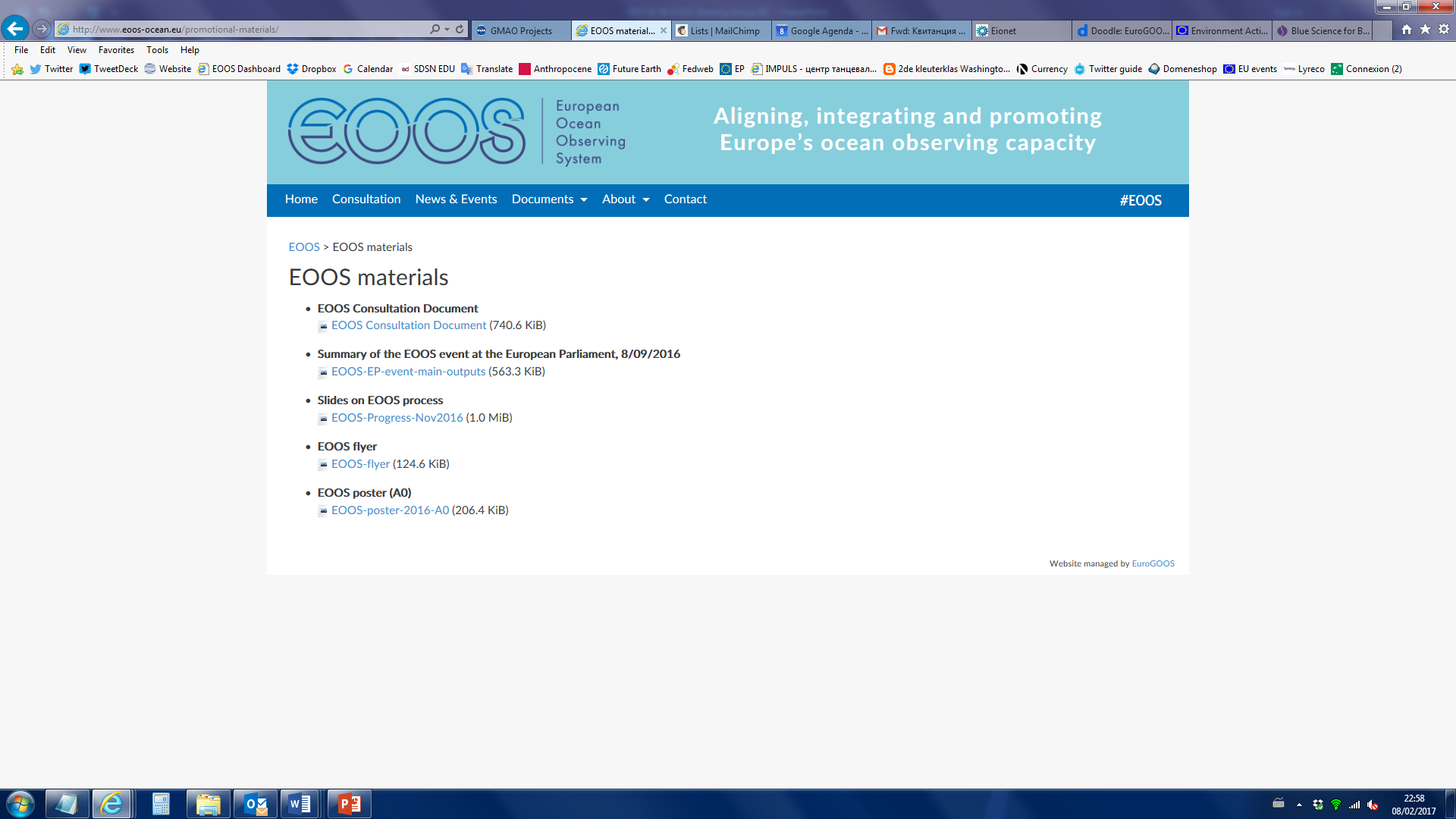 +
Relevant Materials
About: What is EOOS, Why, EOOS Progress
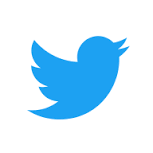 EOOS
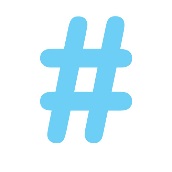 www.eoos-ocean.eu
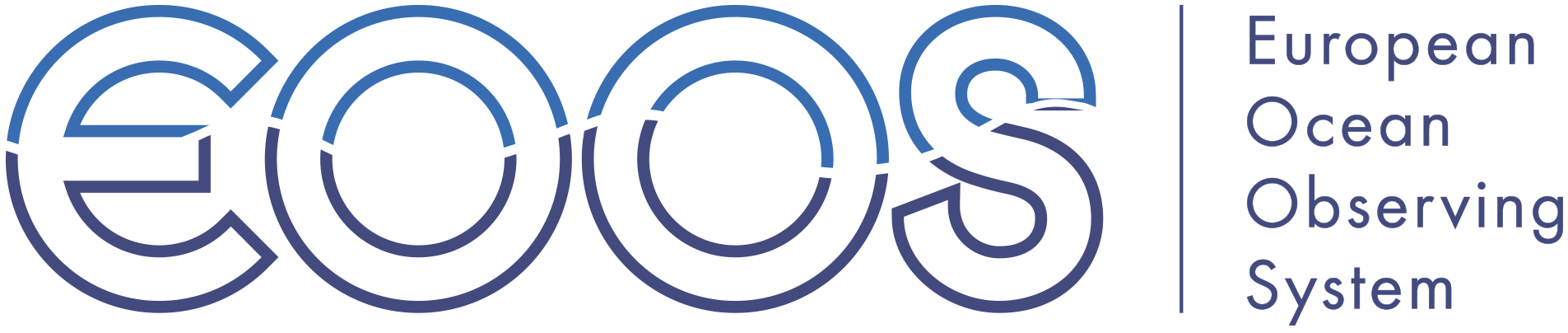 EOOS: proposed implementation activity
Joint programming

EC support for EOOS

Influencing Member State funders
Foresight (EMB and others)
EC and member state project outcomes
Tracking policy context
Foresight and global context
Stakeholder engagement
Member state Statements of intent

Research infrastructure planning
Funding activity
Implementation
Fora
Conferences
OceanObs 19 White paper
Strategy and impl. Plan
Requirements gathering
Sustainability studies
System design tools
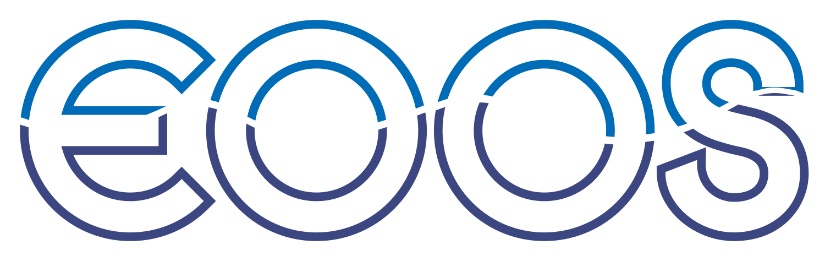 6
EOOS: proposed implementation activity
Communications plan

EOOS web presence

Social media activity

Citizen science ??
Governance
Communications
Hosting of Steering Group

EOOS Advisory Group

Evolution of governance (sub-group of SG)
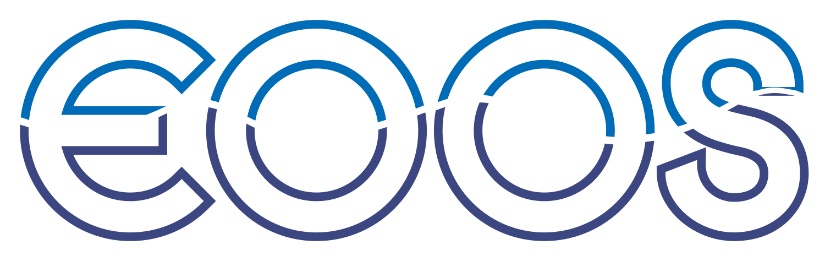 6
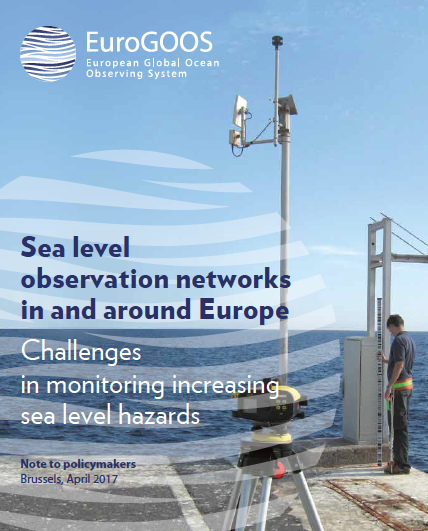 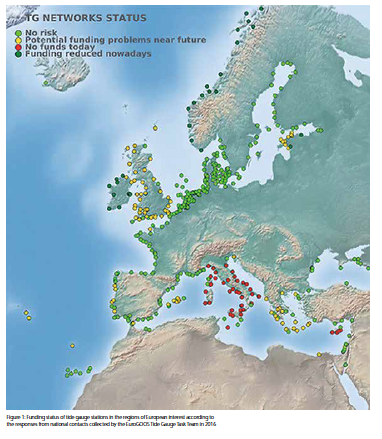 Sustainability

Future plans to apply to all platforms
EOOS events 2018
EOOS Forum (March 8th)

OceanObs Whitepaper submission (March-September 2018) pending abstract acceptance

EuroGOOS Sustainability Workshop (May 8th and 9th)

Blue Planet Symposium (July 4th to 6th, Toulouse)

EOOS Conference (November 21st to 23rd)

EMB Working Group activities

EuroGOOS Coastal working Group (membership call imminent)

Others we should include??
11
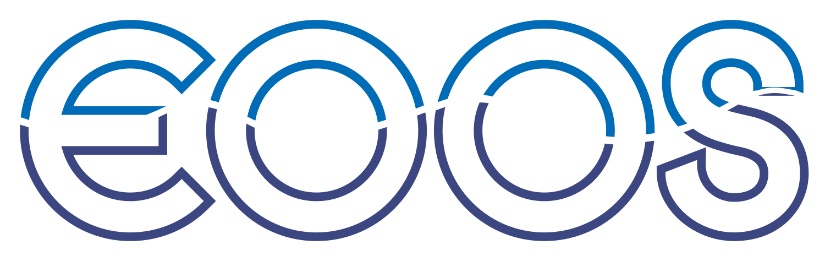 [Speaker Notes: a common vision on achieving an ecosystem approach to the management of Europe’s marine resources as a fundamental requirement for sustainable Blue Growth.]
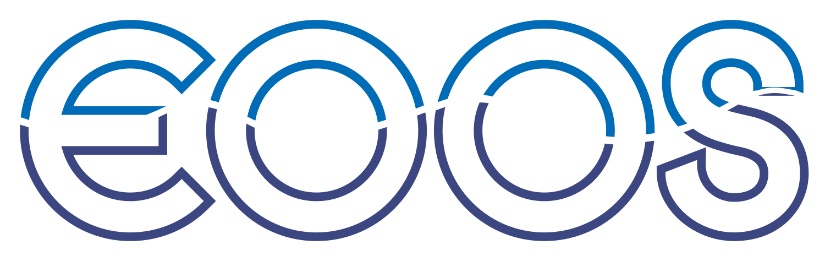 Forum

8 March 2018
The Royal Belgian Academy of Sciences
Brussels
Conference

November 2018
TBD
www.eoos-ocean.eu
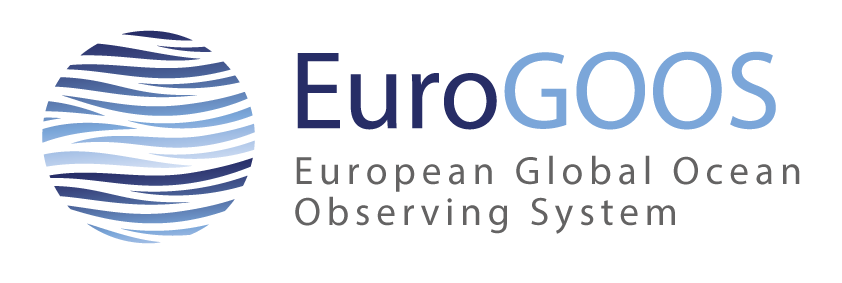 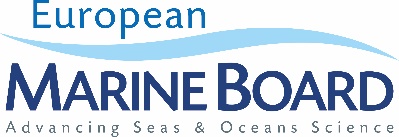